Using Rubrics in Speech-Language Pathology
A comprehensive option for data collection, treatment planning, and writing goals.
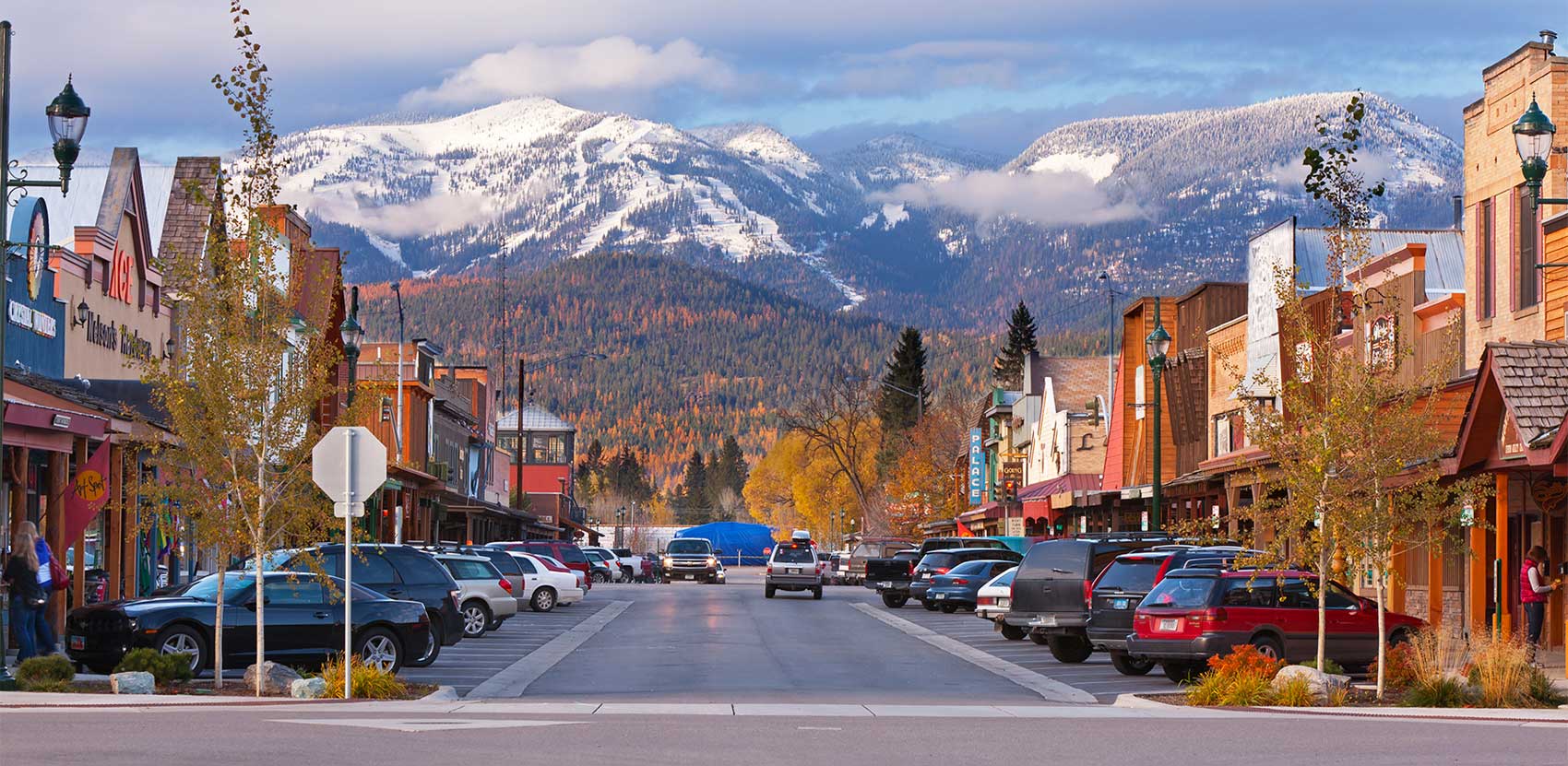 About Me
My name is Shanell Latta and I am the owner and operator of Big Sky Therapy Associates in the small mountain town of Whitefish, MT. My experience is pretty broad; I’ve worked with infants to geriatrics. I started my career working with school-aged children, migrated over to middle and high school students, and now work primarily with birth to three. My area of expertise is in Autism Spectrum Disorders, including cognitive communication and functional communication therapy. A large part of our practice is also diagnostics.
Outcome Measures
Following today’s webinar, you should be able to:
Explain the benefits of using rubrics over traditional data-collection systems
Use rubrics as a convenient way to track data/progress on individual goals
Use rubrics as a tool to organize qualitative data
Use rubrics as a guide for assessment and writing goals
Traditional Data Collection
Binary system (+/-)
Does not account for level of cueing
Often does not reflect slow growth
Can be difficult for “grey areas” of data collection
SOAP note
Time-consuming
Treatment plan/progress isn’t always visible “at a glance.”
Narrative data collection
Time-consuming
Hard to make quantifiable
Why use a Rubric?
QUICK & CONVENIENT 
Way to organize qualitative data 
Easy for others to use
Provide a roadmap for short-term goals and objectives
Shows growth, even with students who might progress slowly
Good measurement tool for our “tricky” students
AAC
Early Intervention
Social Skills
Executive Function Therapy
Language Intervention
Data Collection with Rubrics
Response level rubrics
Range of responses
Level of cueing 
Matrices 
Dynamic system for tracking data
Rating systems
Student ratings
Educator/Therapist ratings
[Speaker Notes: SMART goals: Specific, Measureable, Attainable, Realistic, Timely]
Response Level Rubrics
Articulation
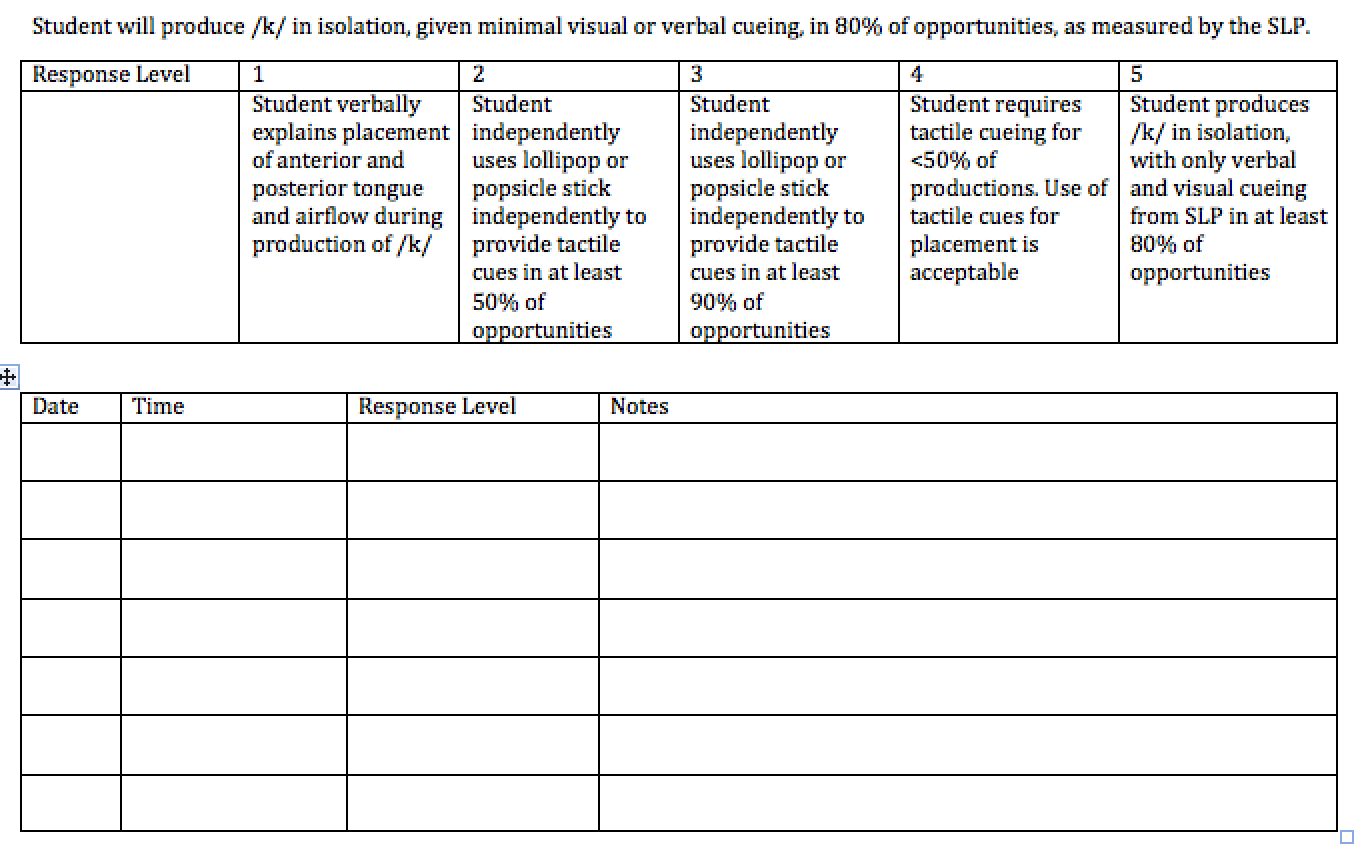 Articulation
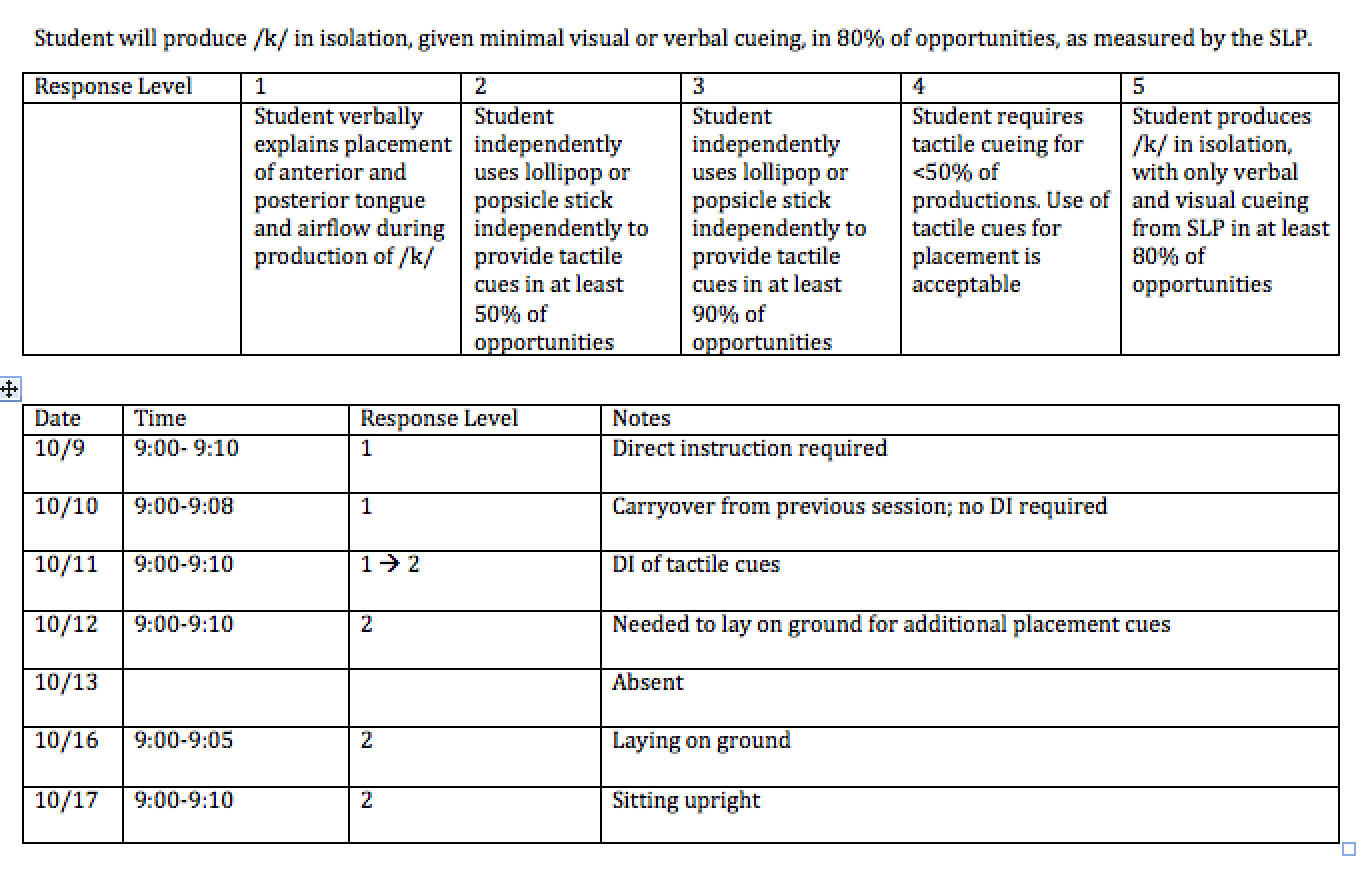 Early Intervention
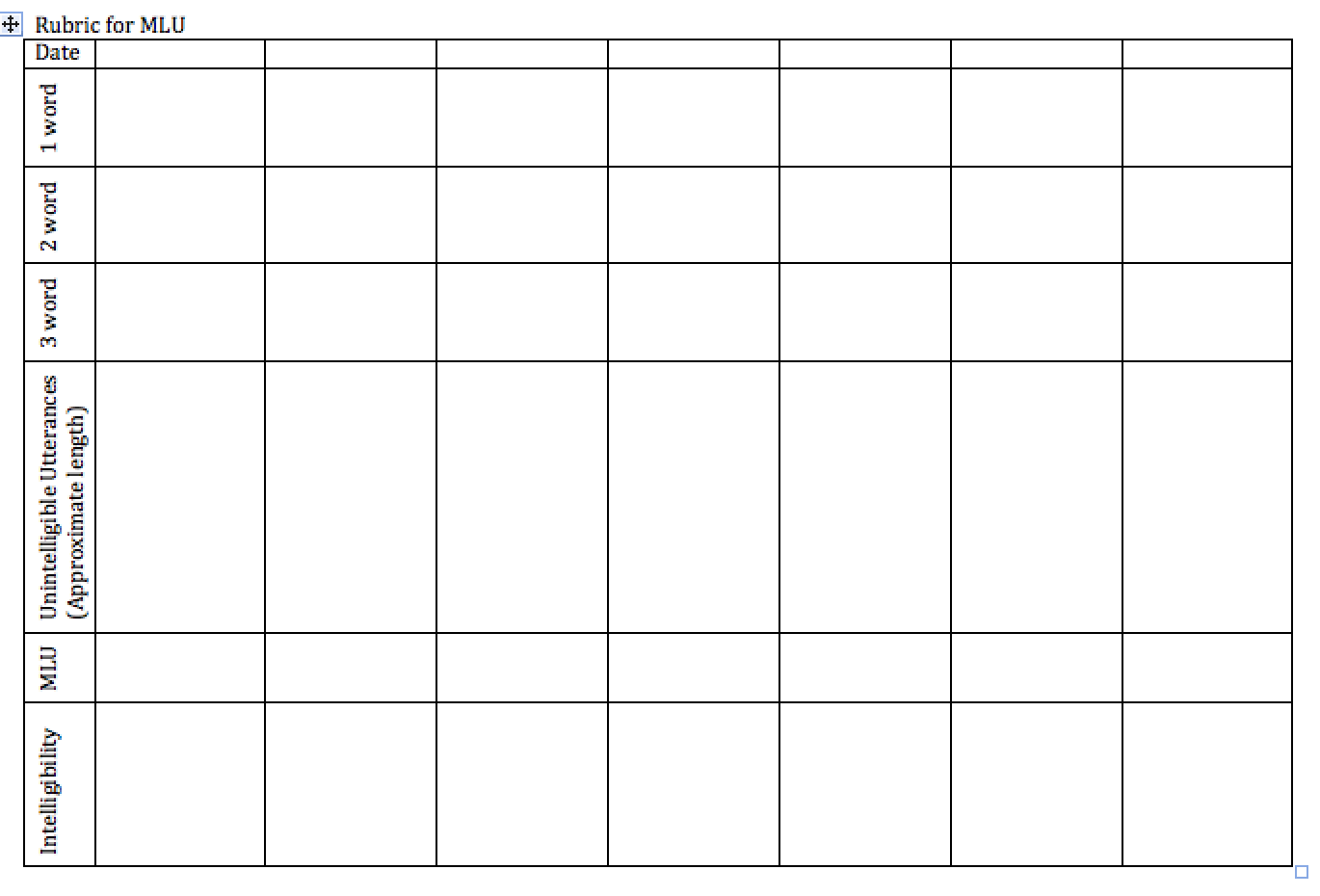 Early Intervention
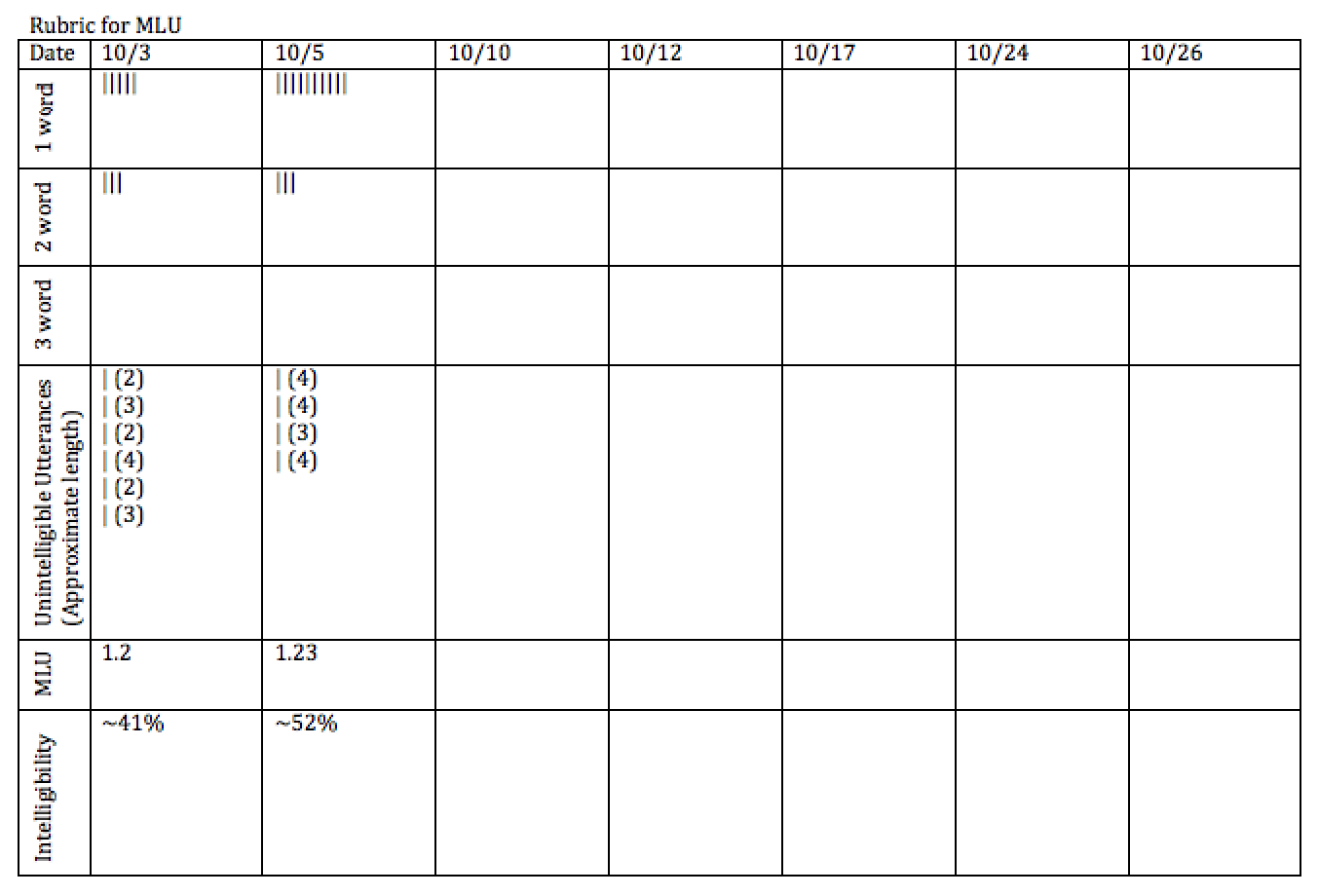 Rubric for EI
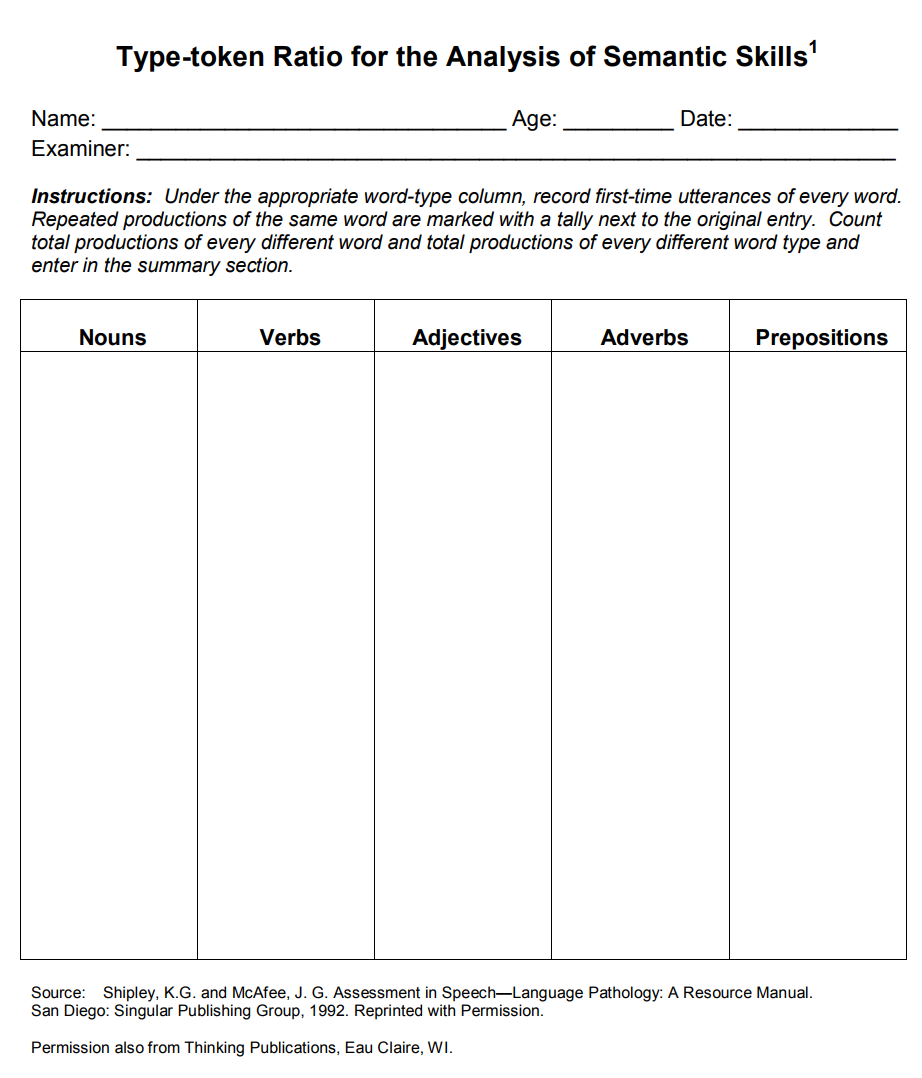 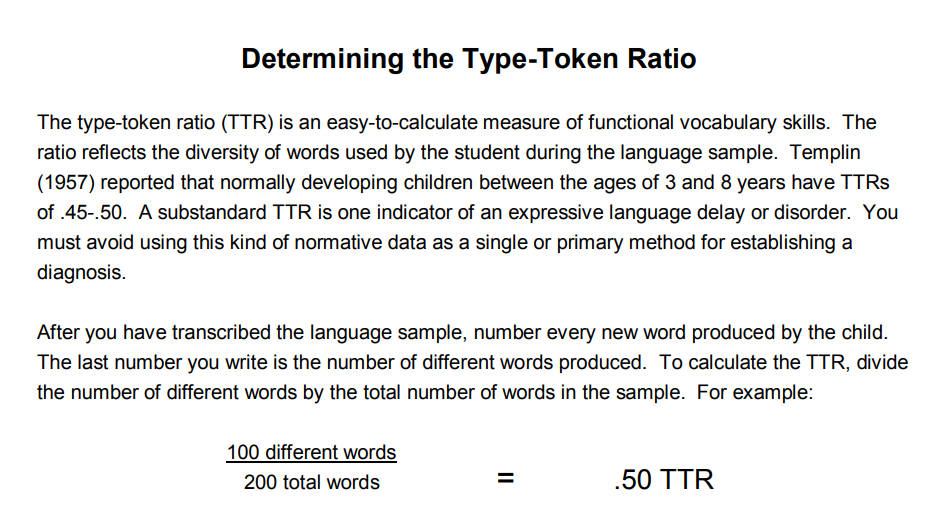 http://tennessee.gov/assets/entities/education/attachments/se_eligibility_speech_lang_imp_lang_res_pkt.pdf
Narrative Skills
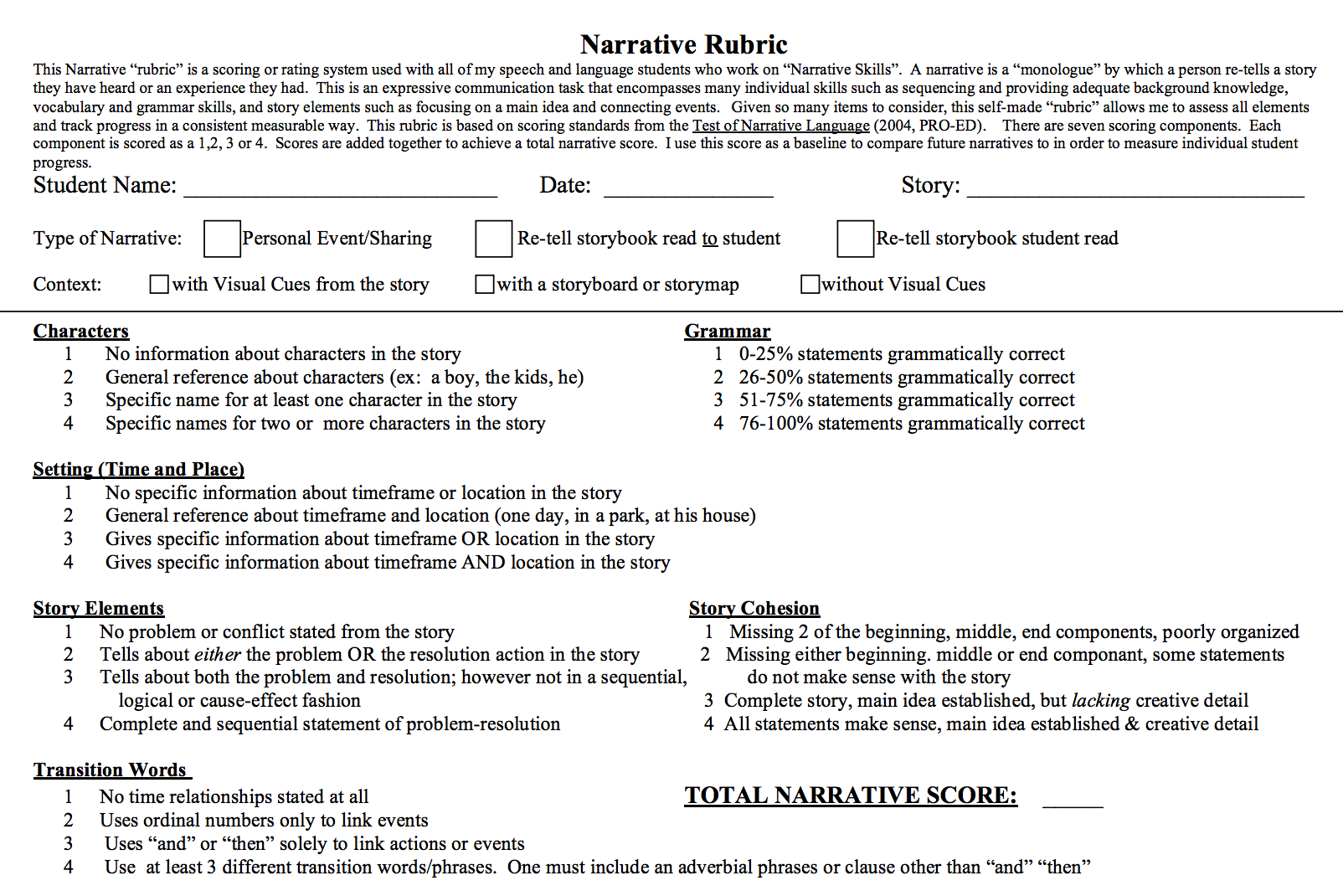 https://www.lcsc.org/cms/lib/MN01001004/Centricity/Domain/21/narrative-rubric.pdf
Matrices
Perfect for tracking multiple factors:
Client skill + setting
Client skill + level of cueing
Client skill + caregiver skill
Acquired Apraxia
Functional Communication
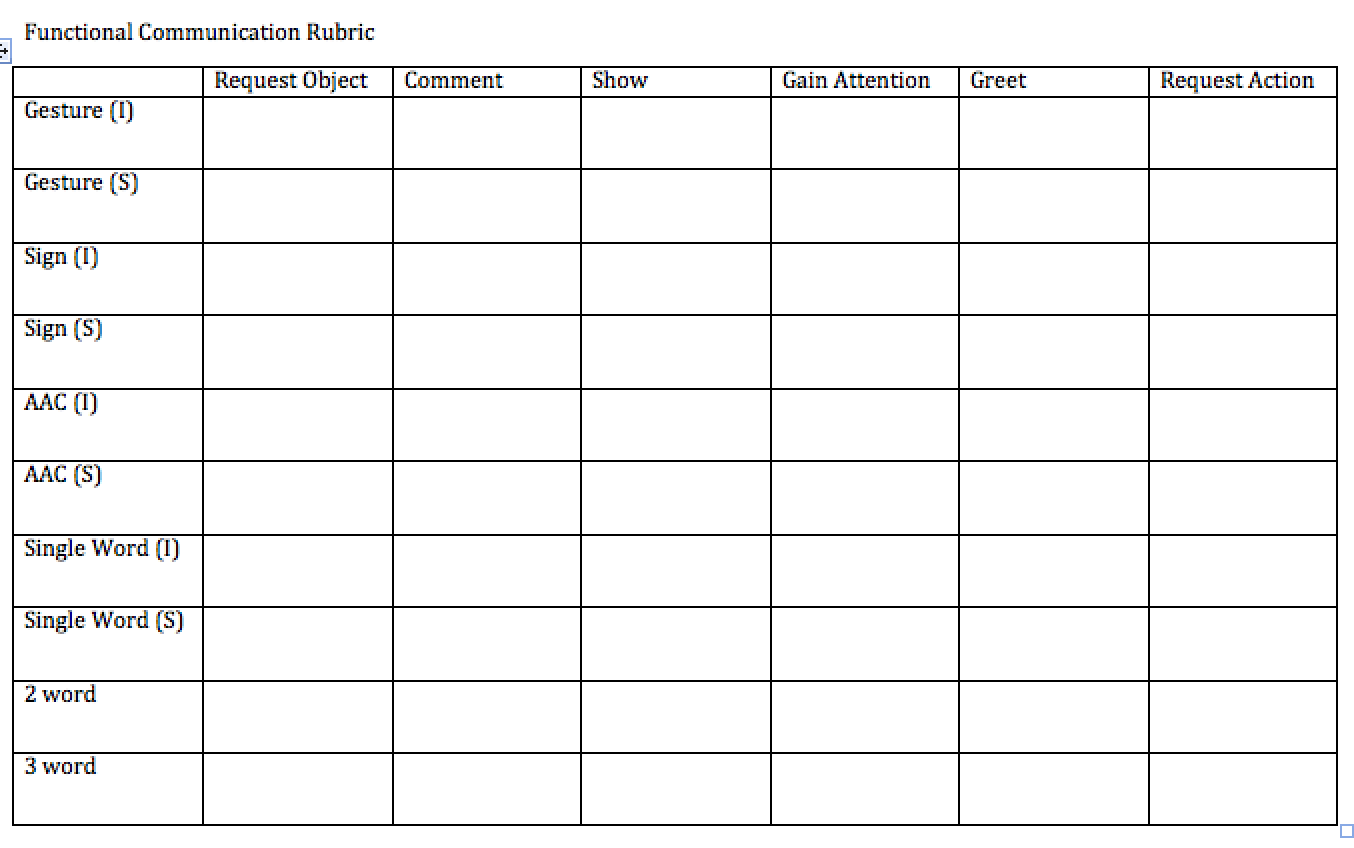 Functional Communication
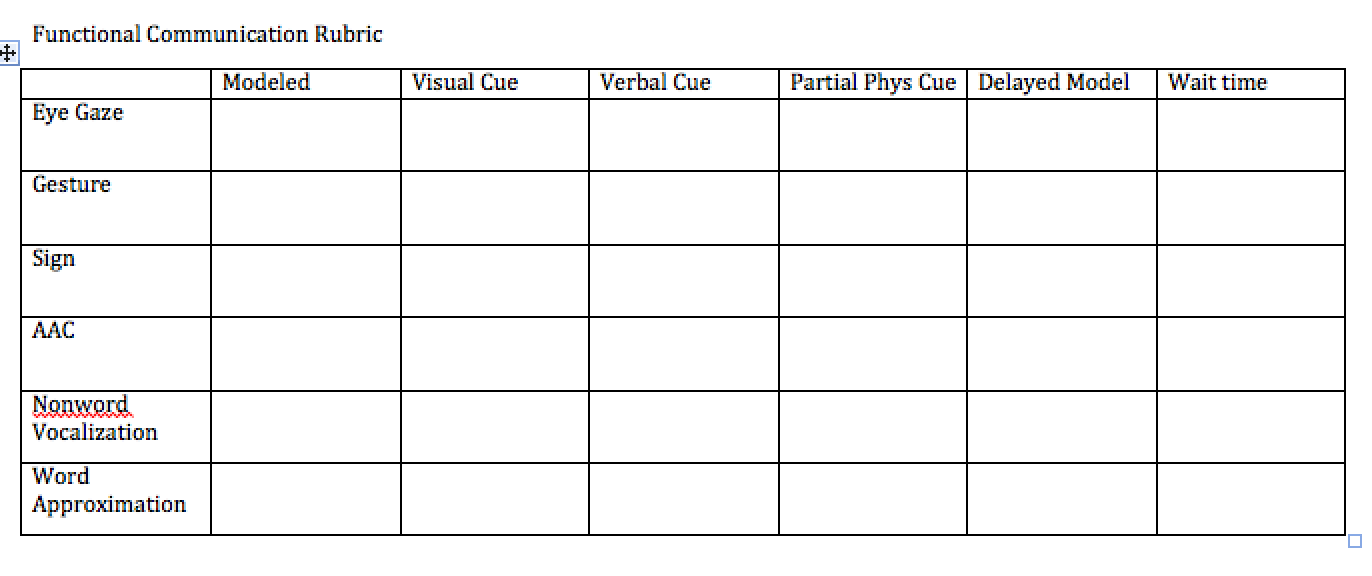 Communication Matrix
Questions
Rating Systems
Helpful for assessments
Skills across settings
*Getting mean scores from different raters
Helpful to reconcile therapist/teacher/parent perception vs. student perception
Fluency
Social Thinking
Rate/Volume of Speech
Social Thinking- Child
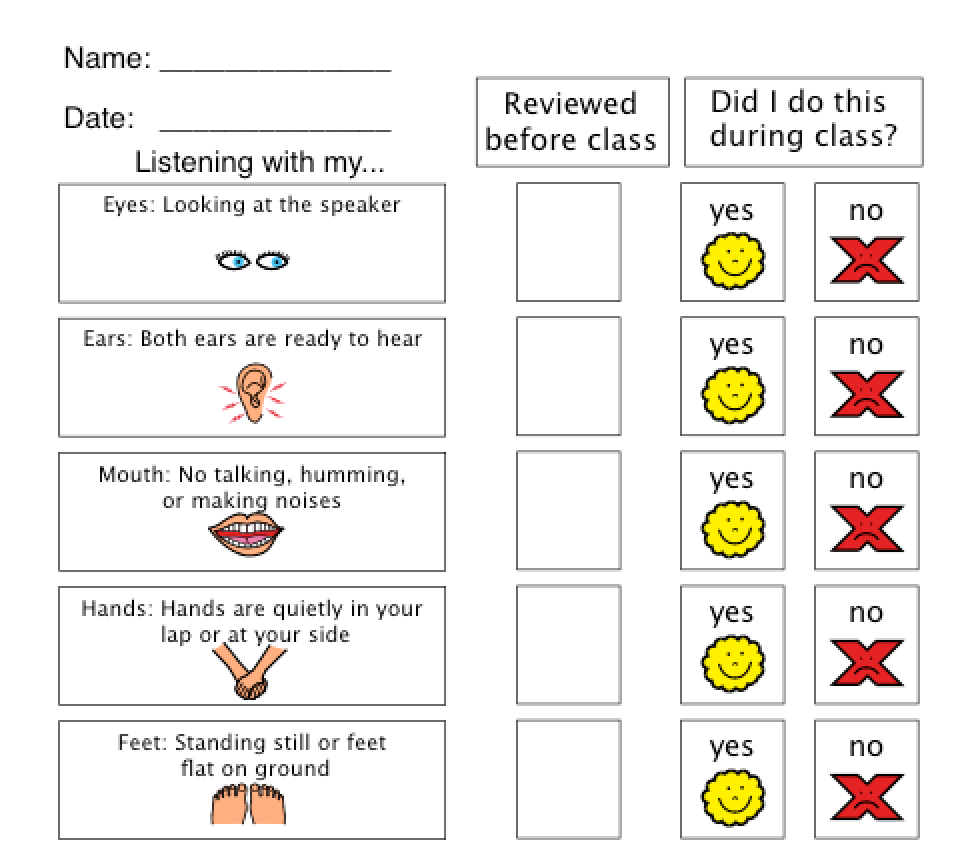 Social Thinking- SLP
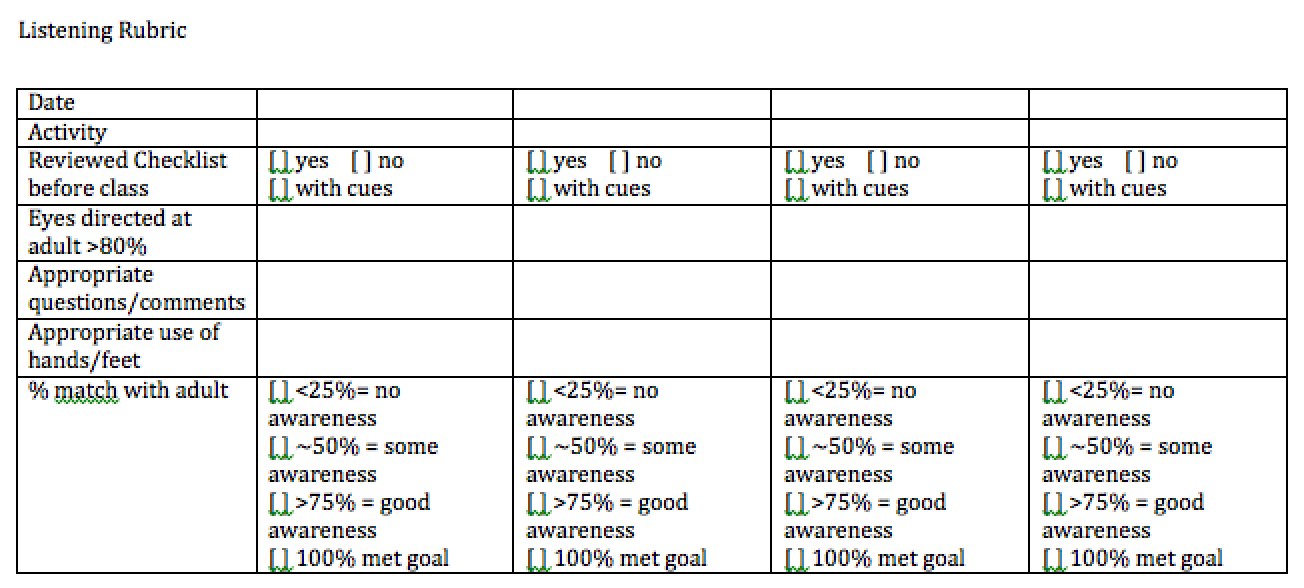 Social Thinking- Teachers
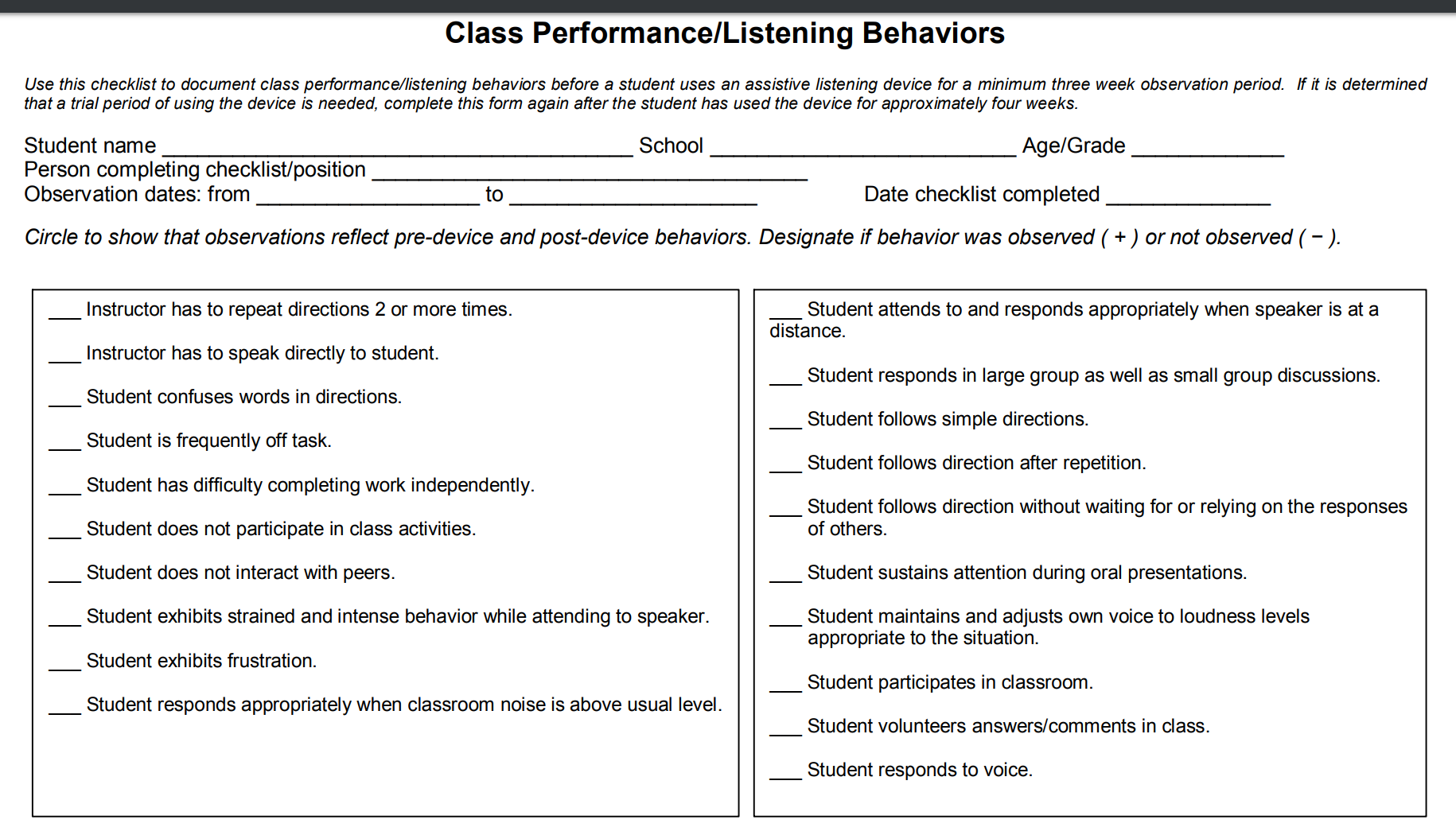 Fluency
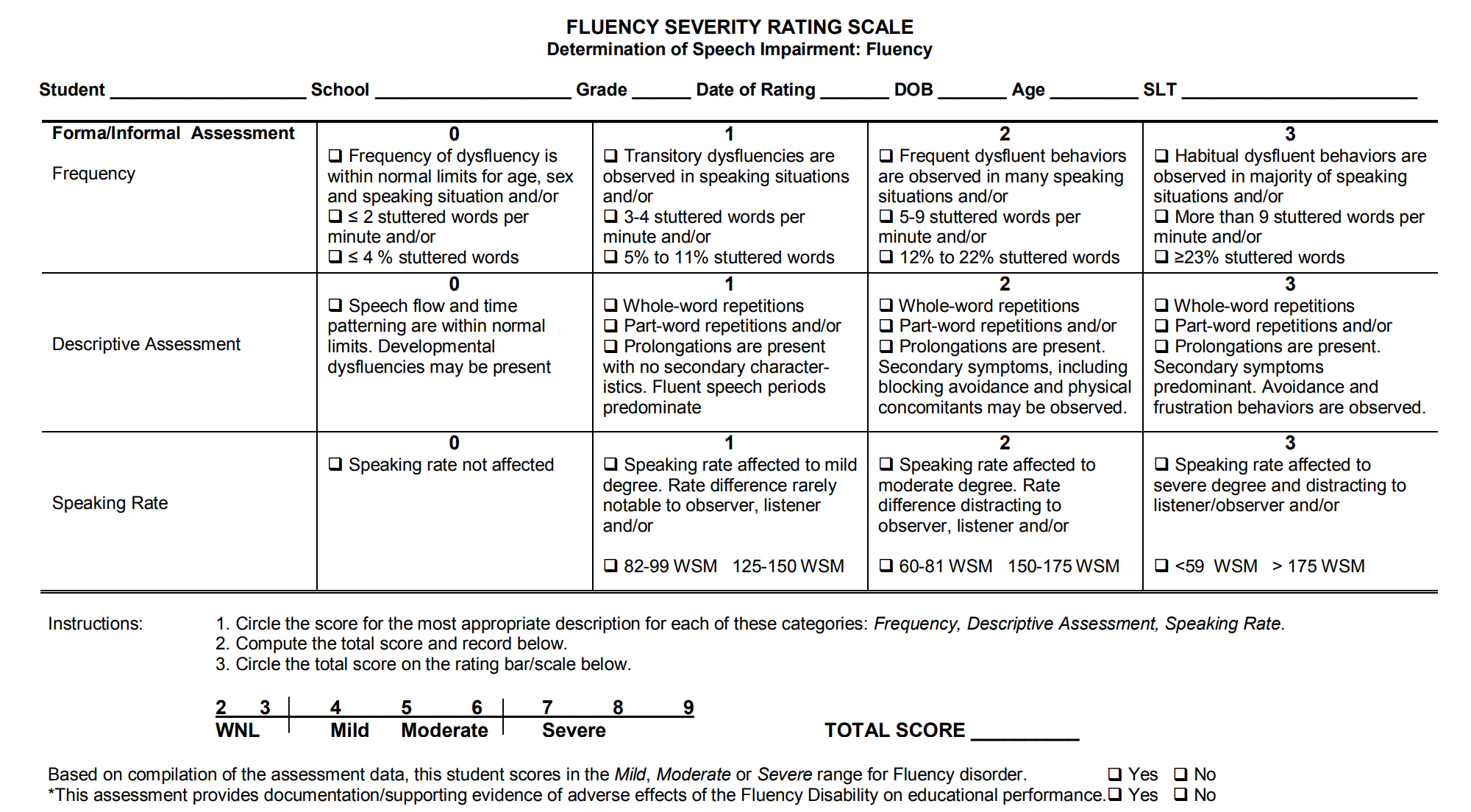 http://tennessee.gov/assets/entities/education/attachments/se_eligibility_speech_lang_imp_fluency_res_pkt.pdf
Speech Generalization
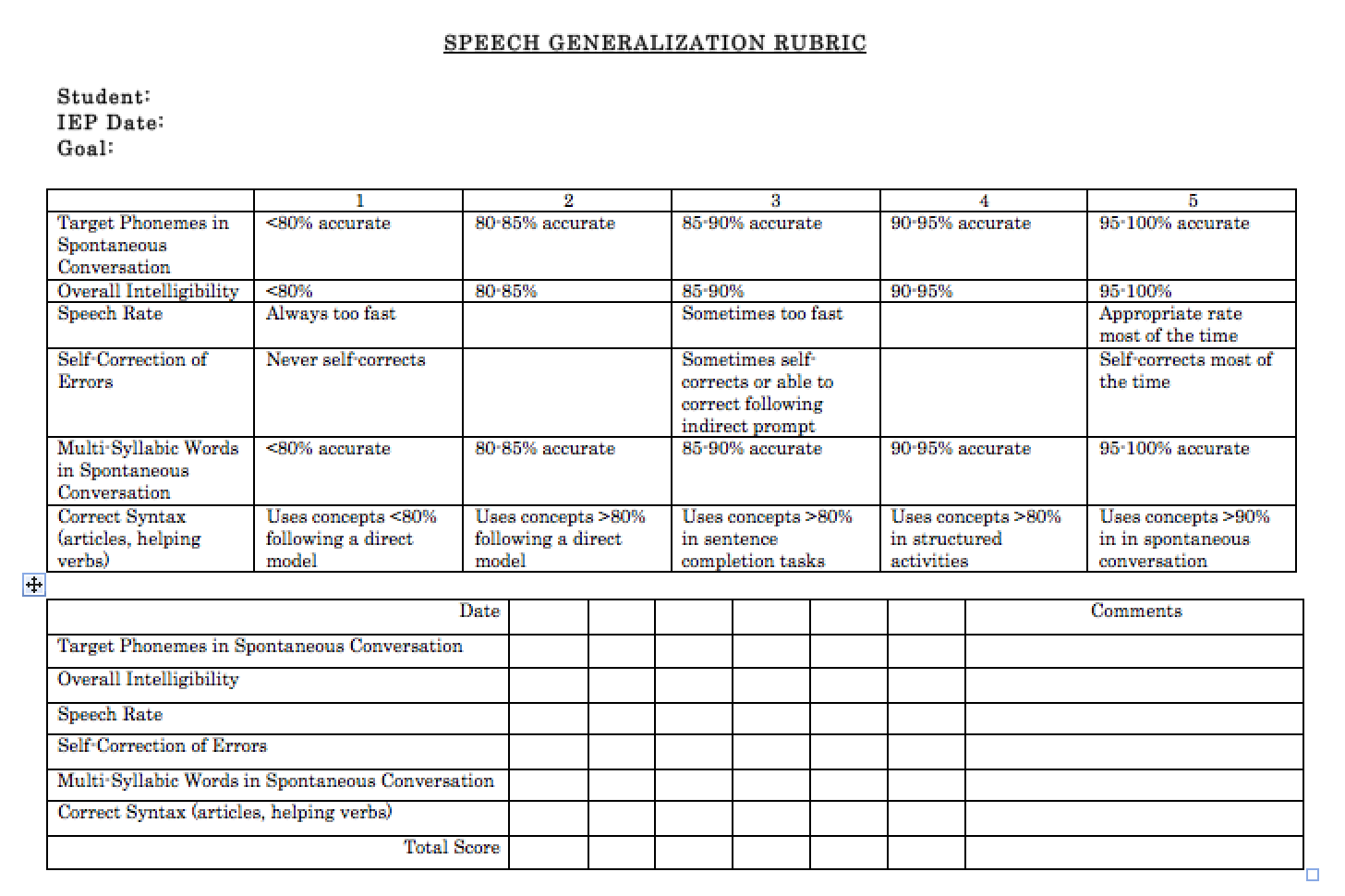 Questions
Using Rating Scales for Assessment & Progress Monitoring
Consider reliability vs. valuable information
Data can be valuable, but not reliable
Ways to improve reliability
Have the same (reliable) person take data
Have multiple people take data at the same time
Compare to your own data
Rubrics and Existing Curriculums
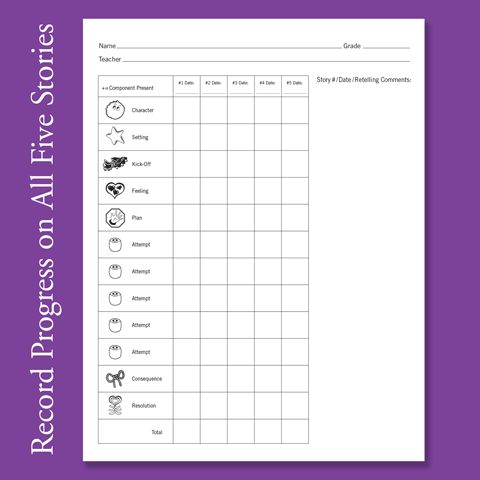 Story Grammar Marker
https://mindwingconcepts.com/products/five-stories
http://www.4gaslps.com/BraidyProgMonInstructPlanner.jpg
Rubrics and Existing Curriculums
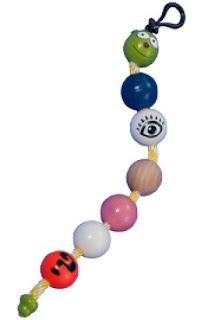 Expanding Expressions Tool
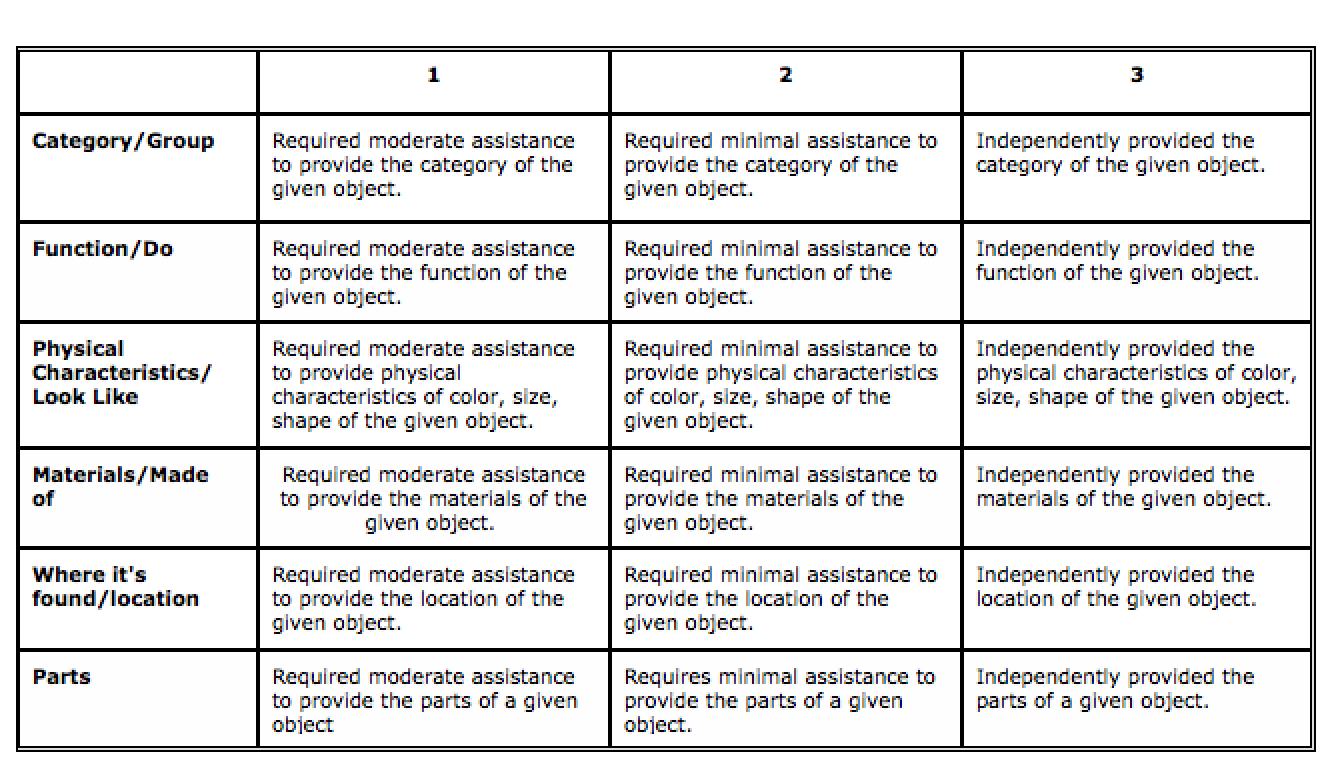 Rubrics and Common Core
CCSS.ELA-LITERACY.L.6.4.A: Use context (e.g., the overall meaning of a sentence or paragraph; a word's position or function in a sentence) as a clue to the meaning of a word or phrase.
Resources
http://tennessee.gov/assets/entities/education/attachments/se_eligibility_speech_lang_imp_lang_res_pkt.pdf
http://tennessee.gov/assets/entities/education/attachments/se_eligibility_speech_lang_imp_gen_res_pkt.pdf
http://tennessee.gov/assets/entities/education/attachments/se_eligibility_speech_lang_imp_fluency_res_pkt.pdf
http://tennessee.gov/assets/entities/education/attachments/se_eligibility_speech_lang_imp_voice_res_pkt.pdf
https://www.tn.gov/assets/entities/education/attachments/se_eligibility_sp-lang_svr-rating-scale_ed4070.pdf
Resources
http://blog.slptoolkit.com/criterion-reference-tests-vs-rubrics-vs-whatever-i-can-grab/
http://www.sped.sbcsc.k12.in.us/iiep/iepprocess/rubrics.html
http://www.mnsu.edu/comdis/isad10/papers/therapy10/burns10/burns10.html
http://www.rcampus.com/indexrubric.cfm